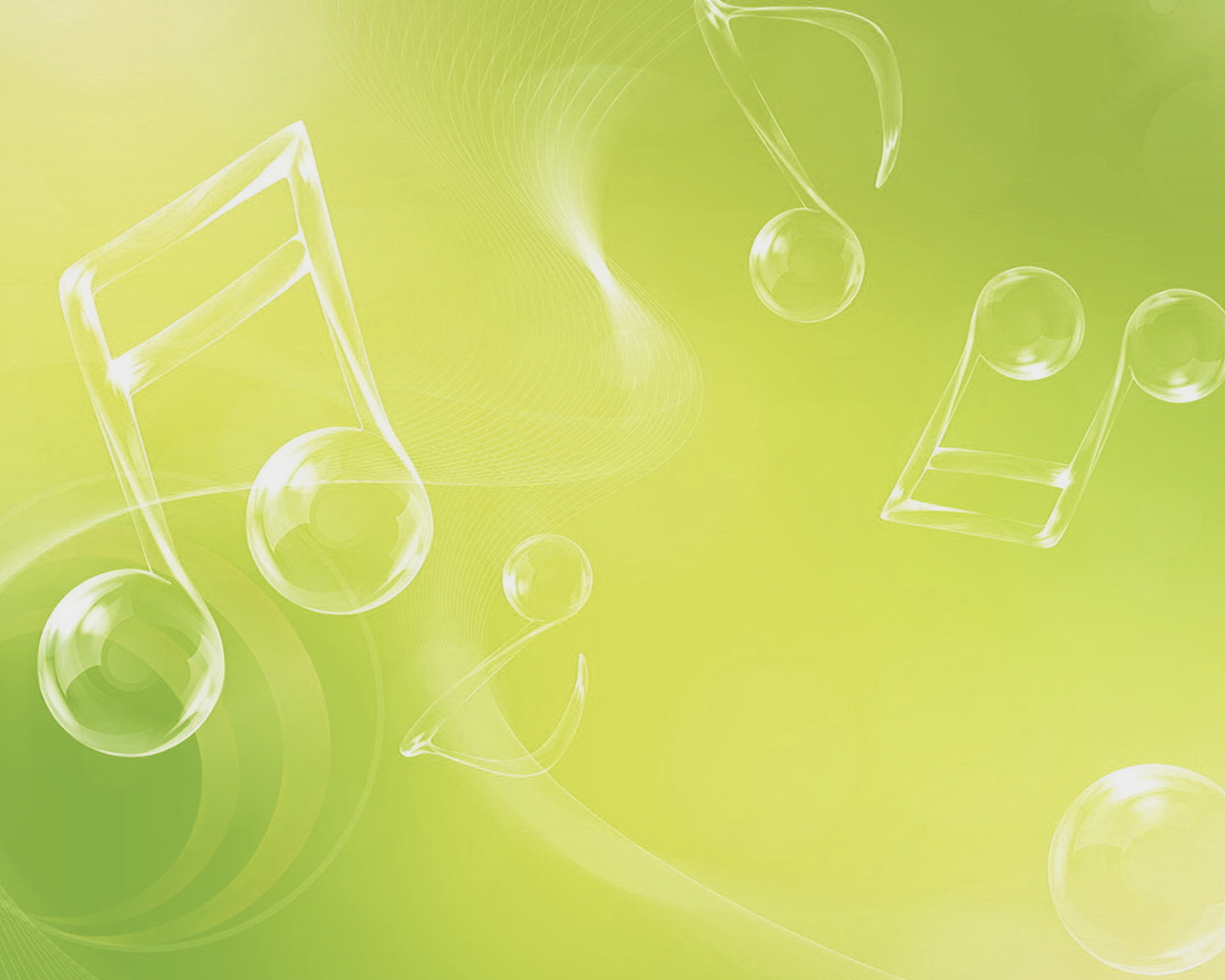 Музыкальная деятельность как средство развития детей с ОВЗ
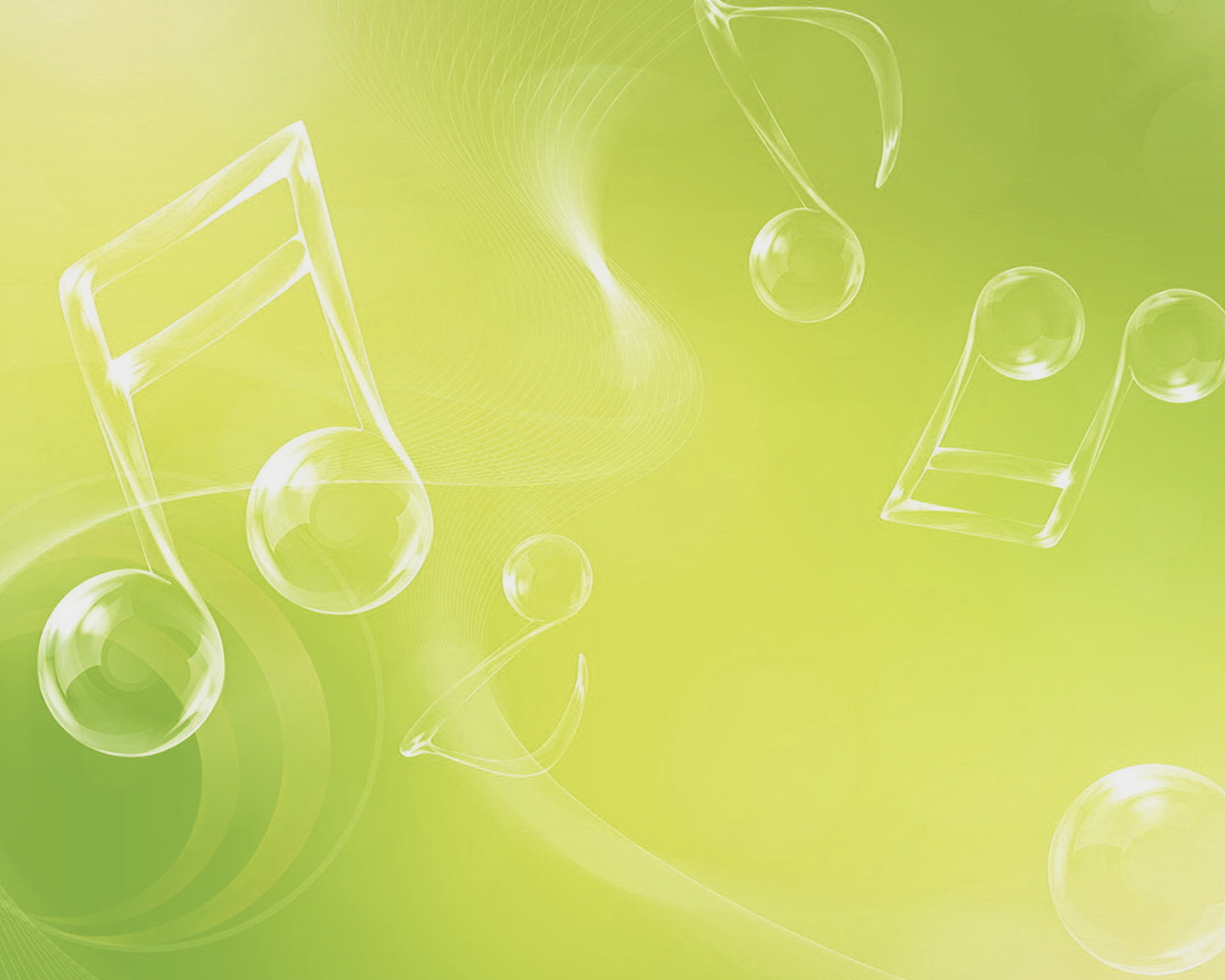 Самостоятельная и совместная работа в музыкальных уголках
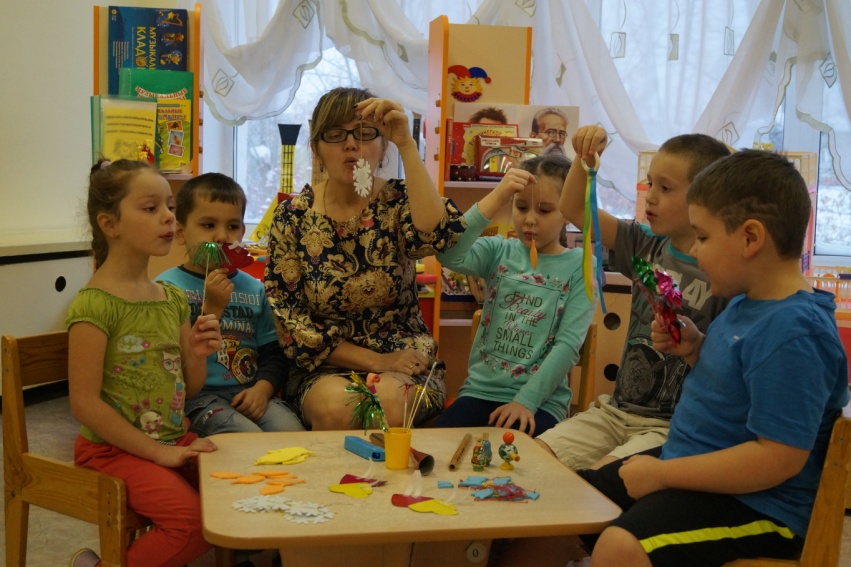 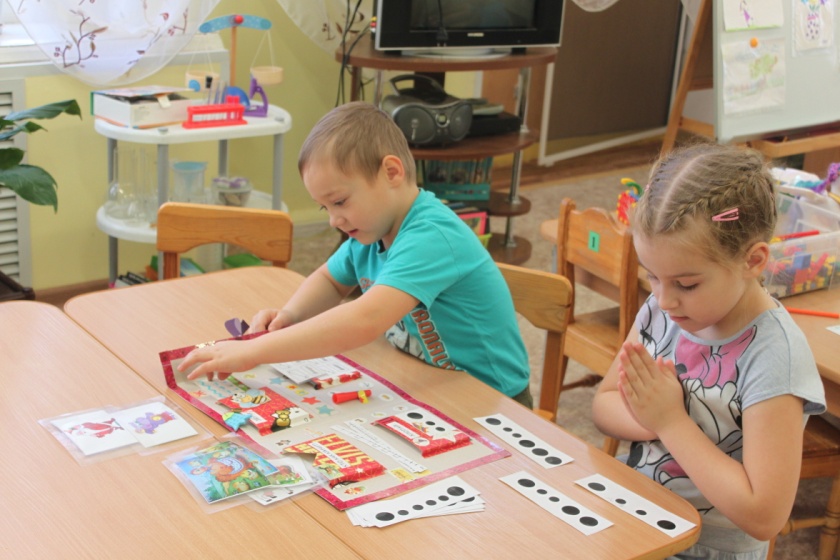 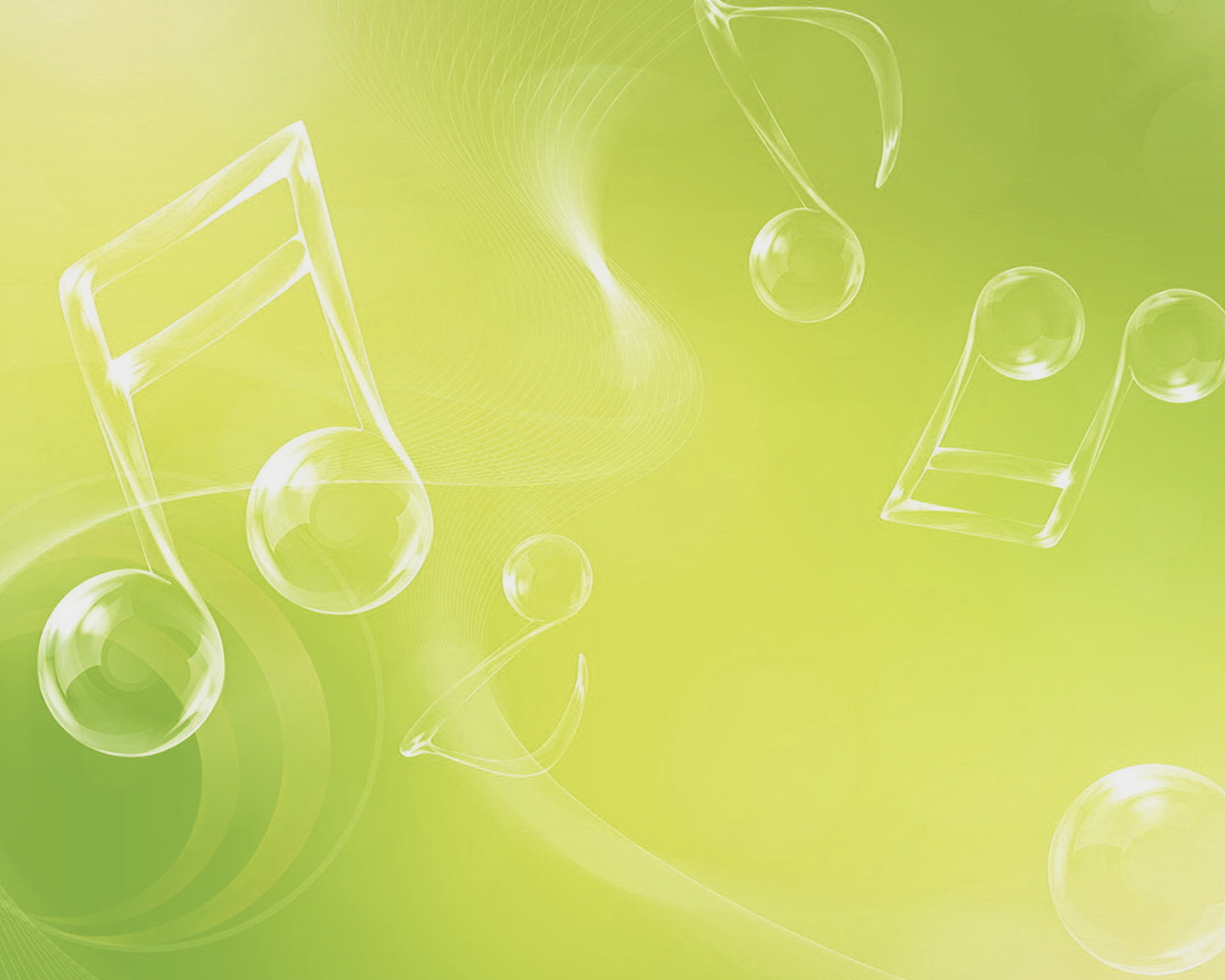 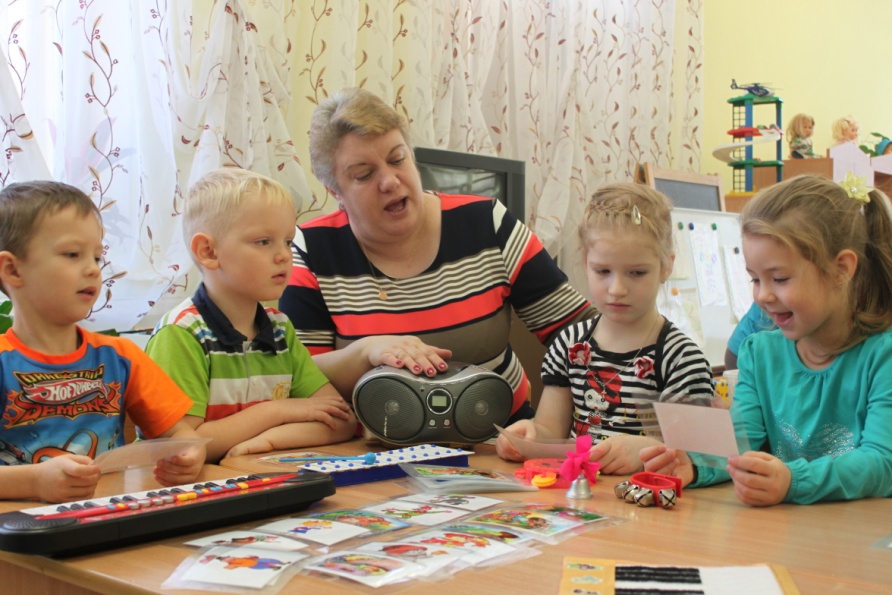 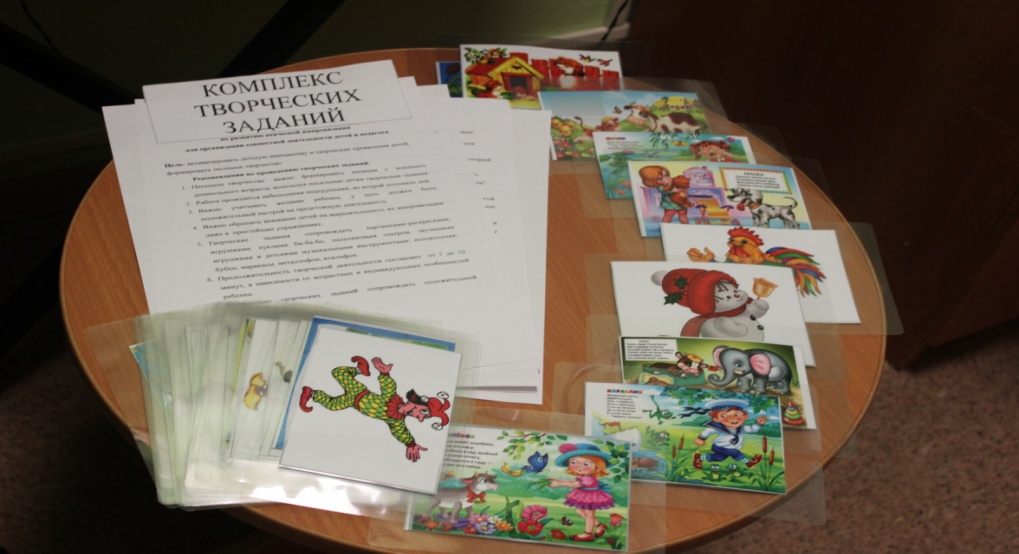 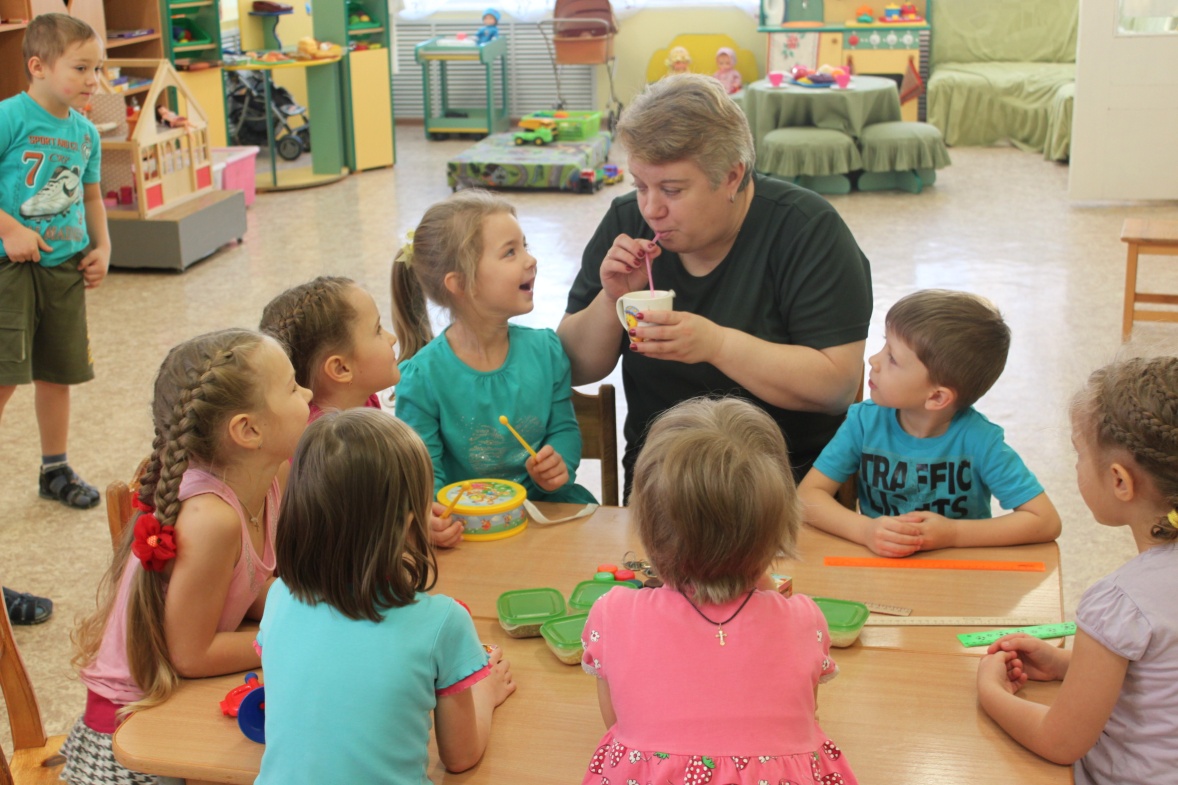 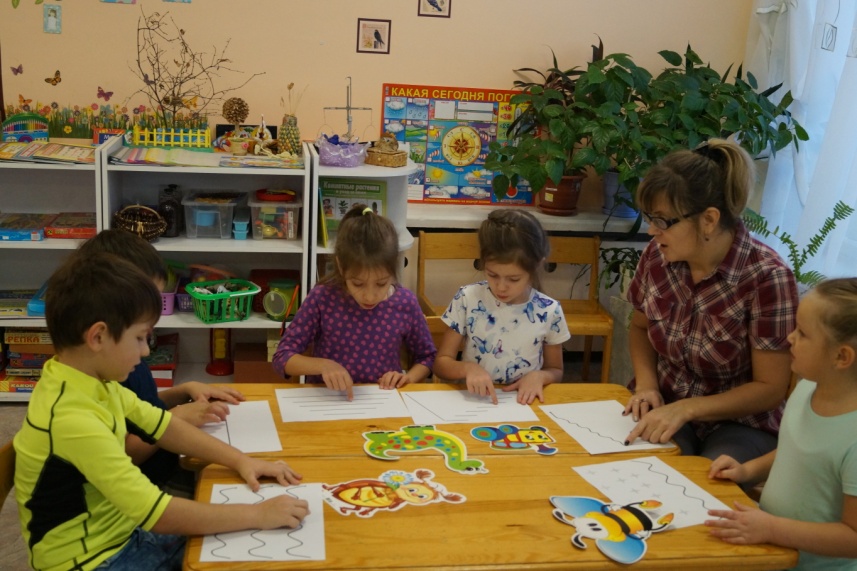 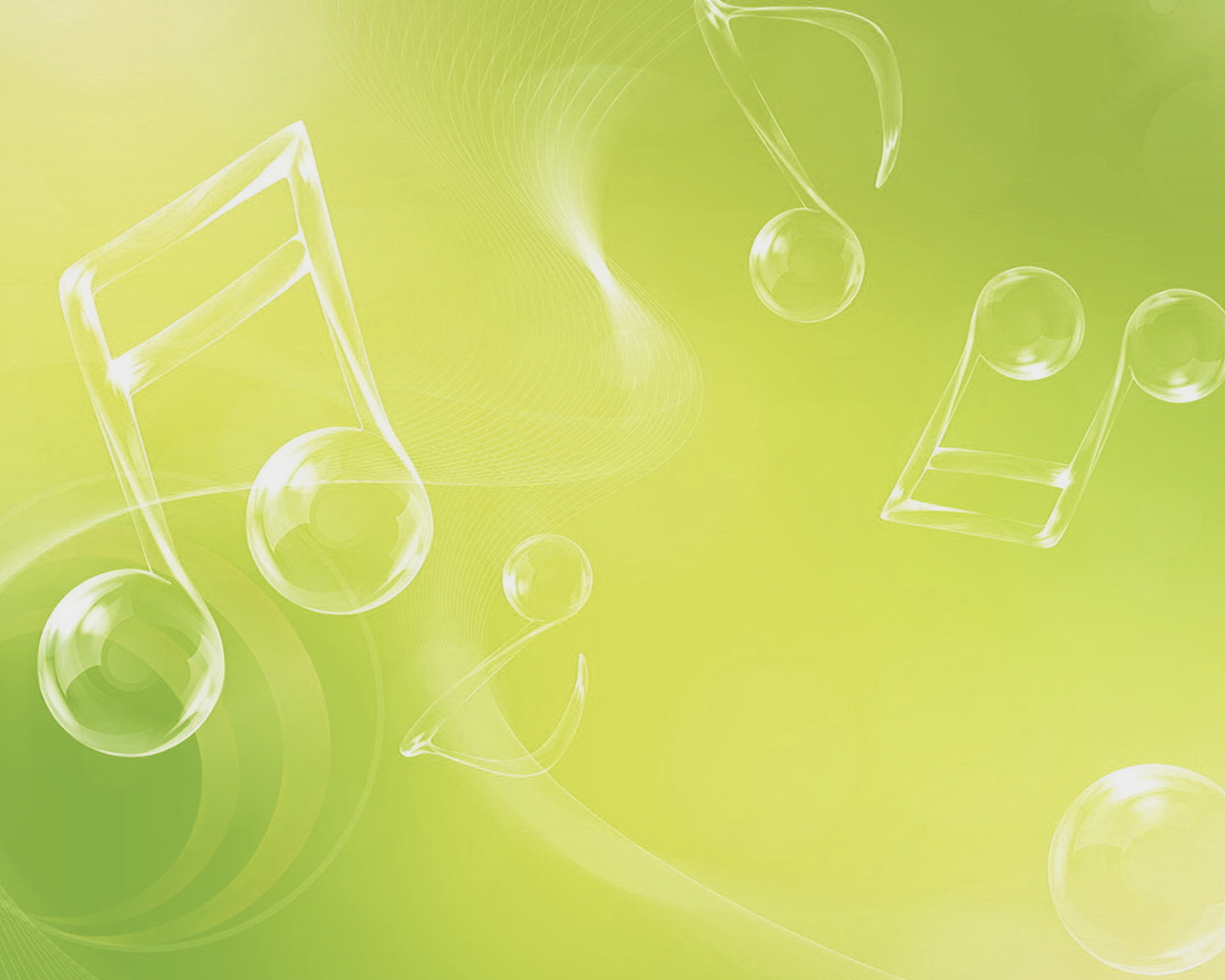 Здоровьесберегающие технологии
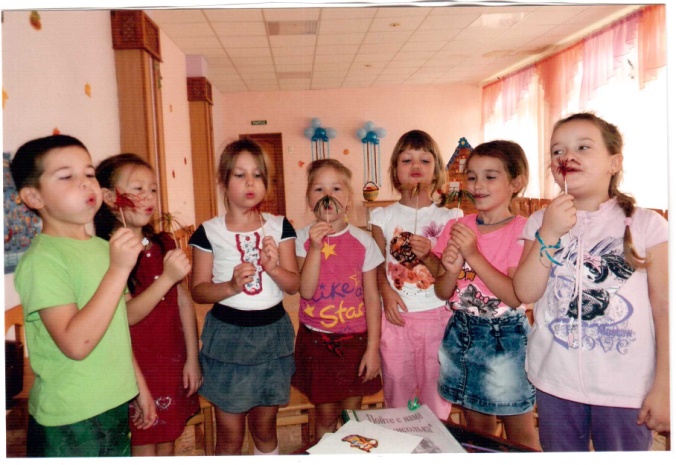 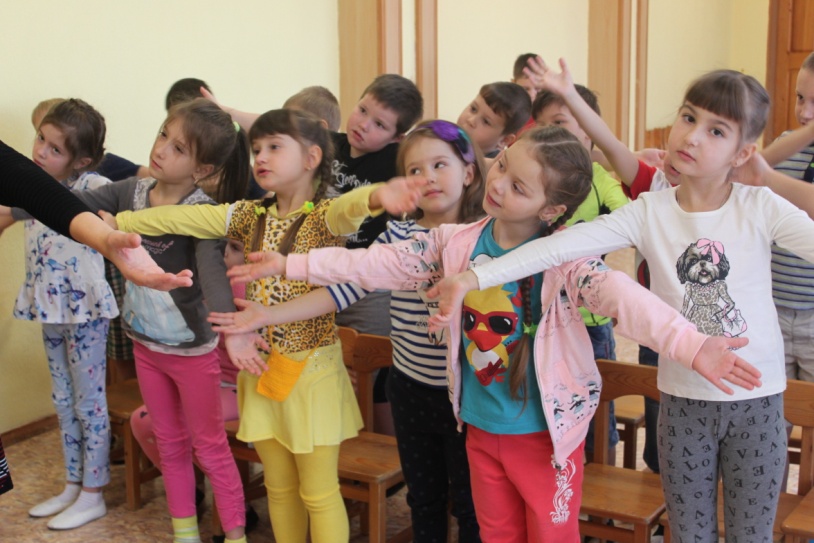 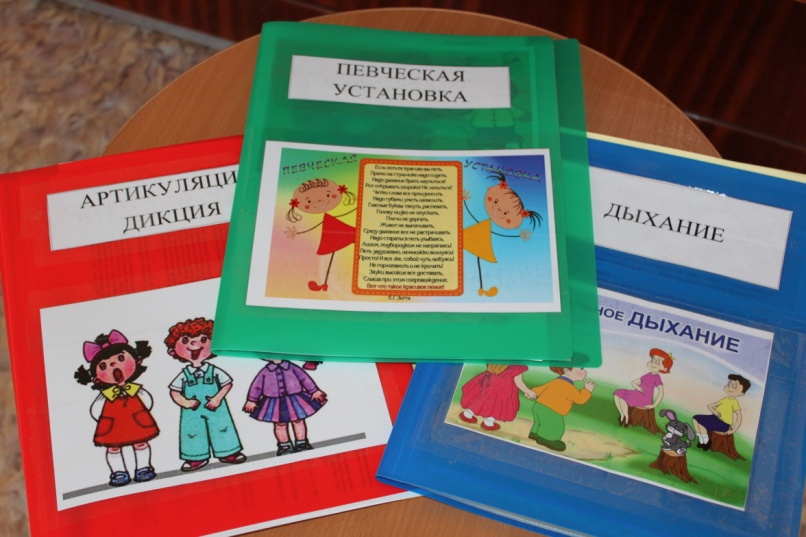 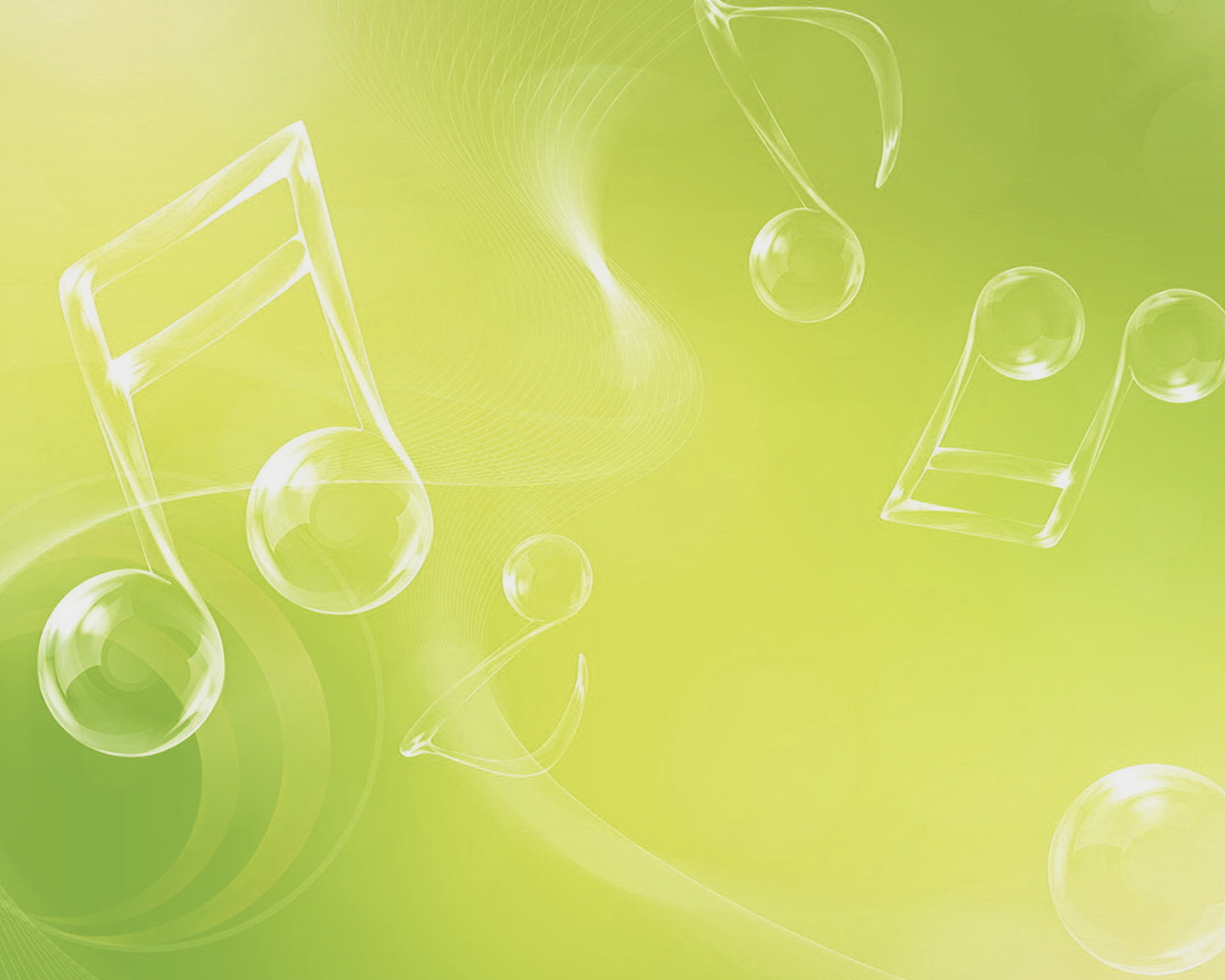 Информационно –коммуникационные технологии
Картинка –отгадка 
музыкальной загадки
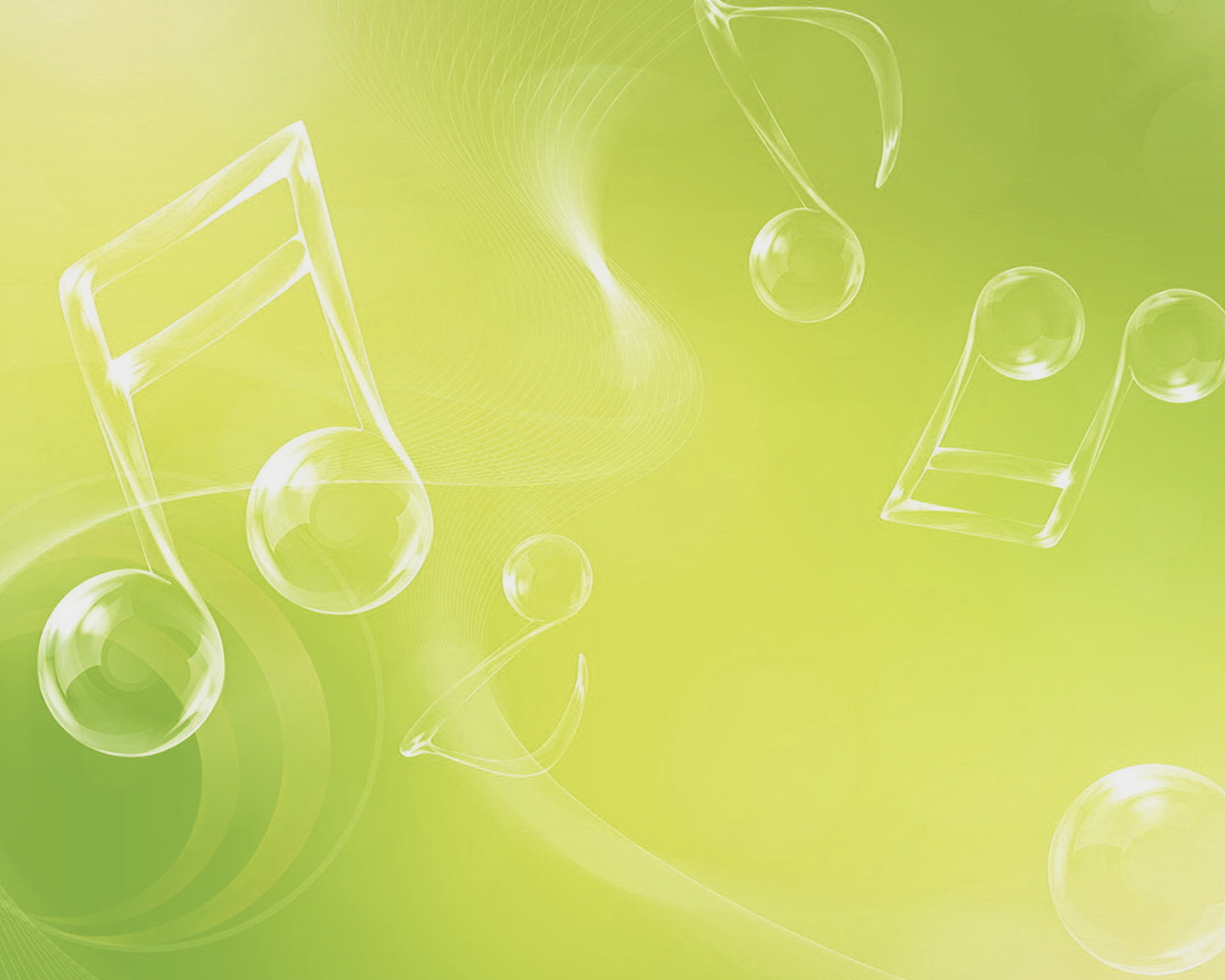 АРТТЕРАПИЯ
Музыкально –оздоровительная работа
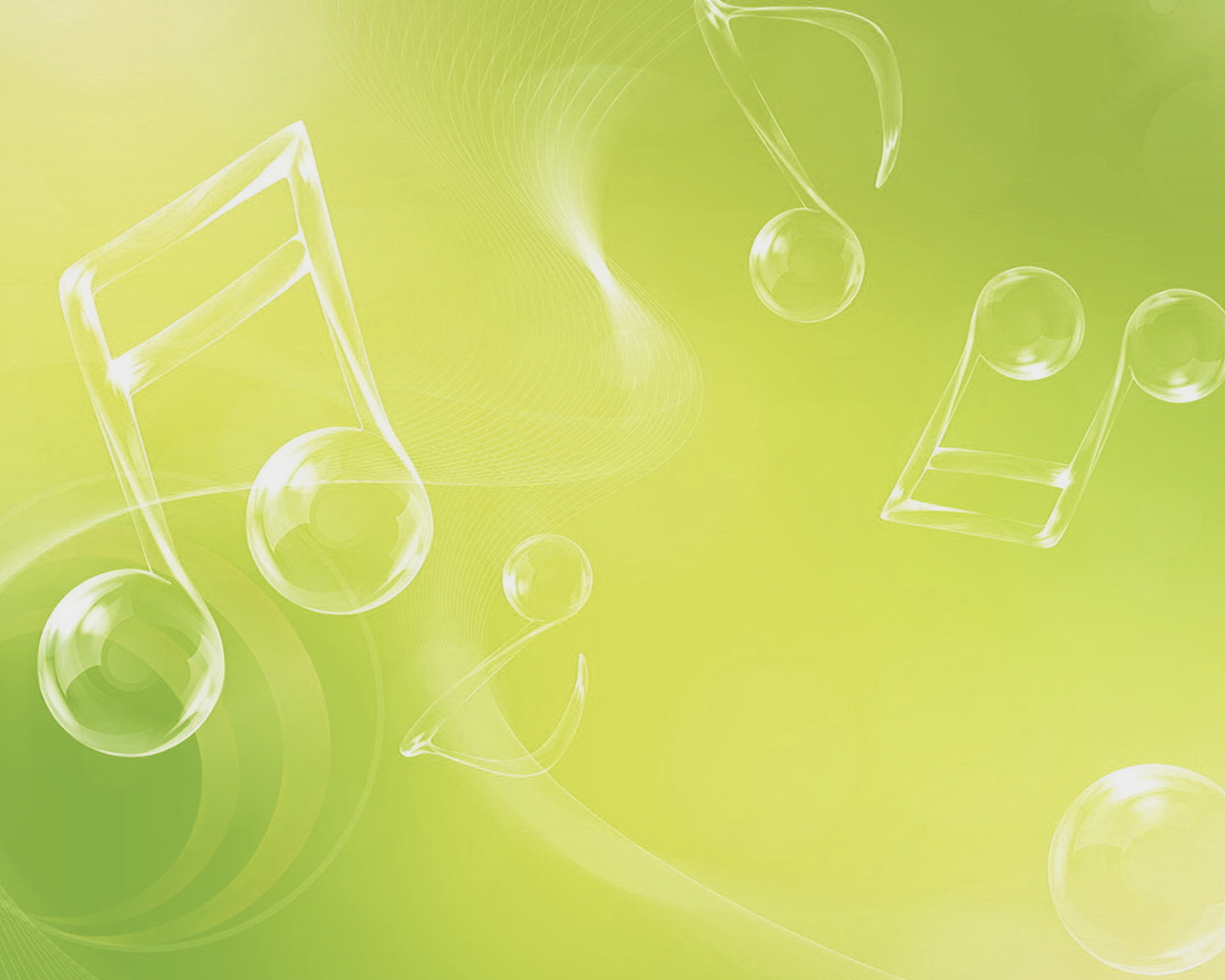 Ритуалы приветствия
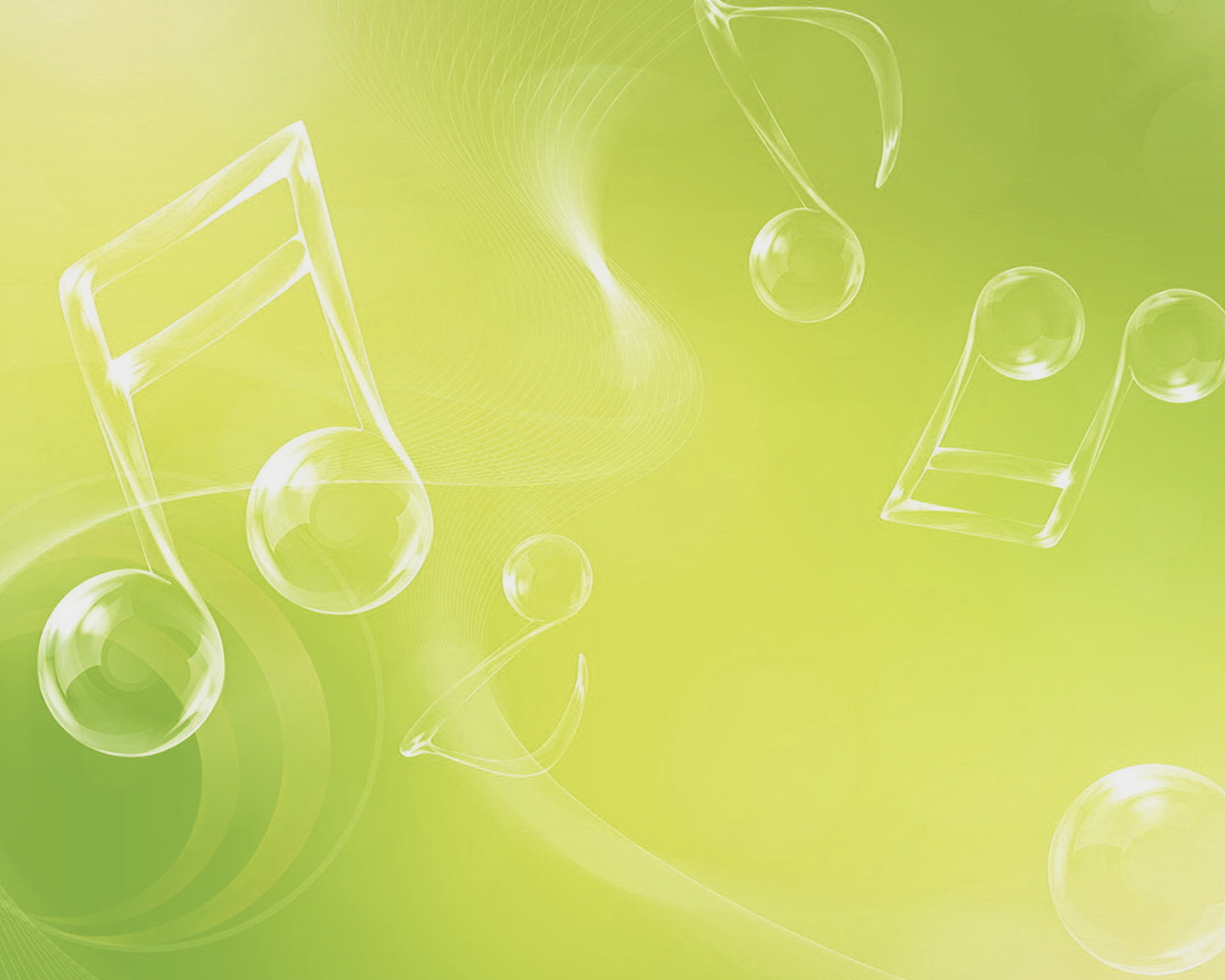 Музыкально –ритмические движения
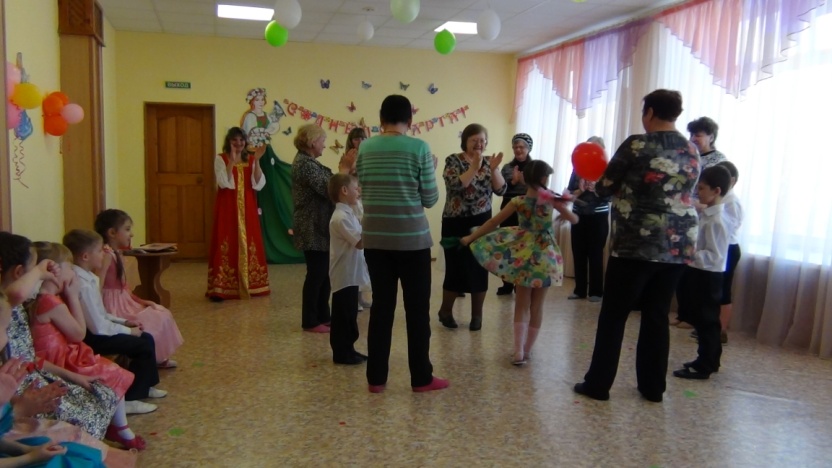 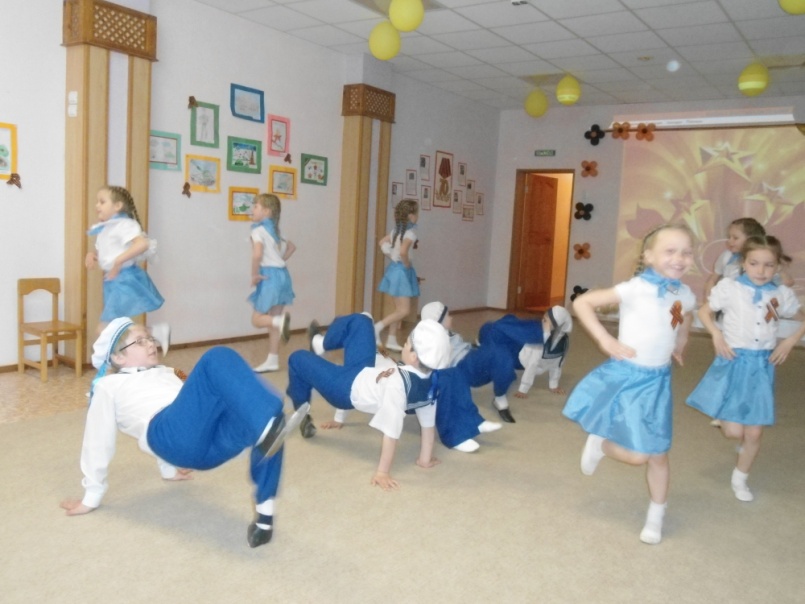 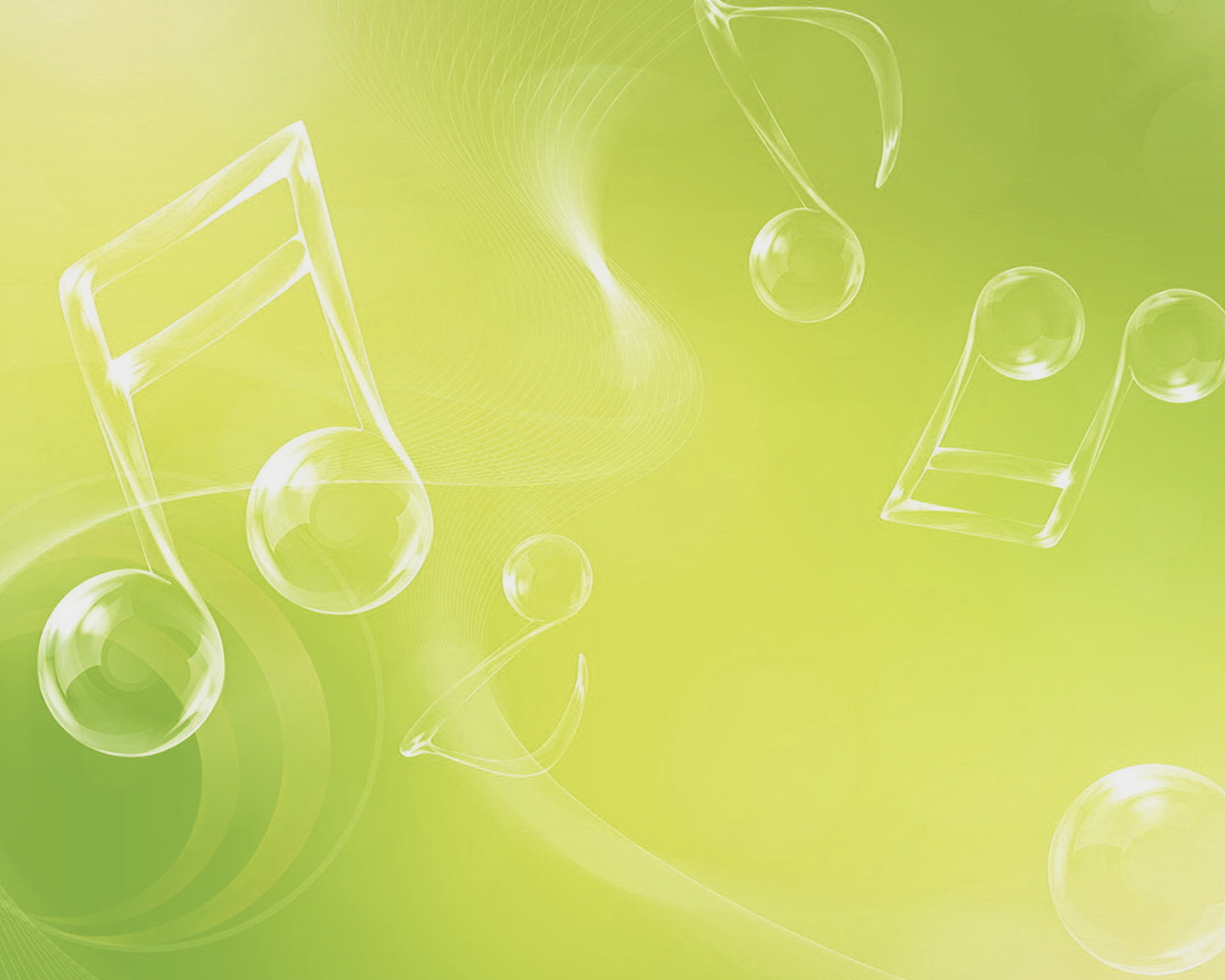 Слушание
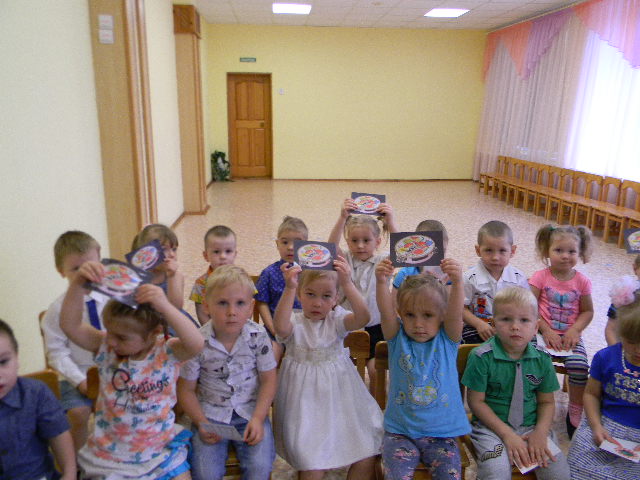 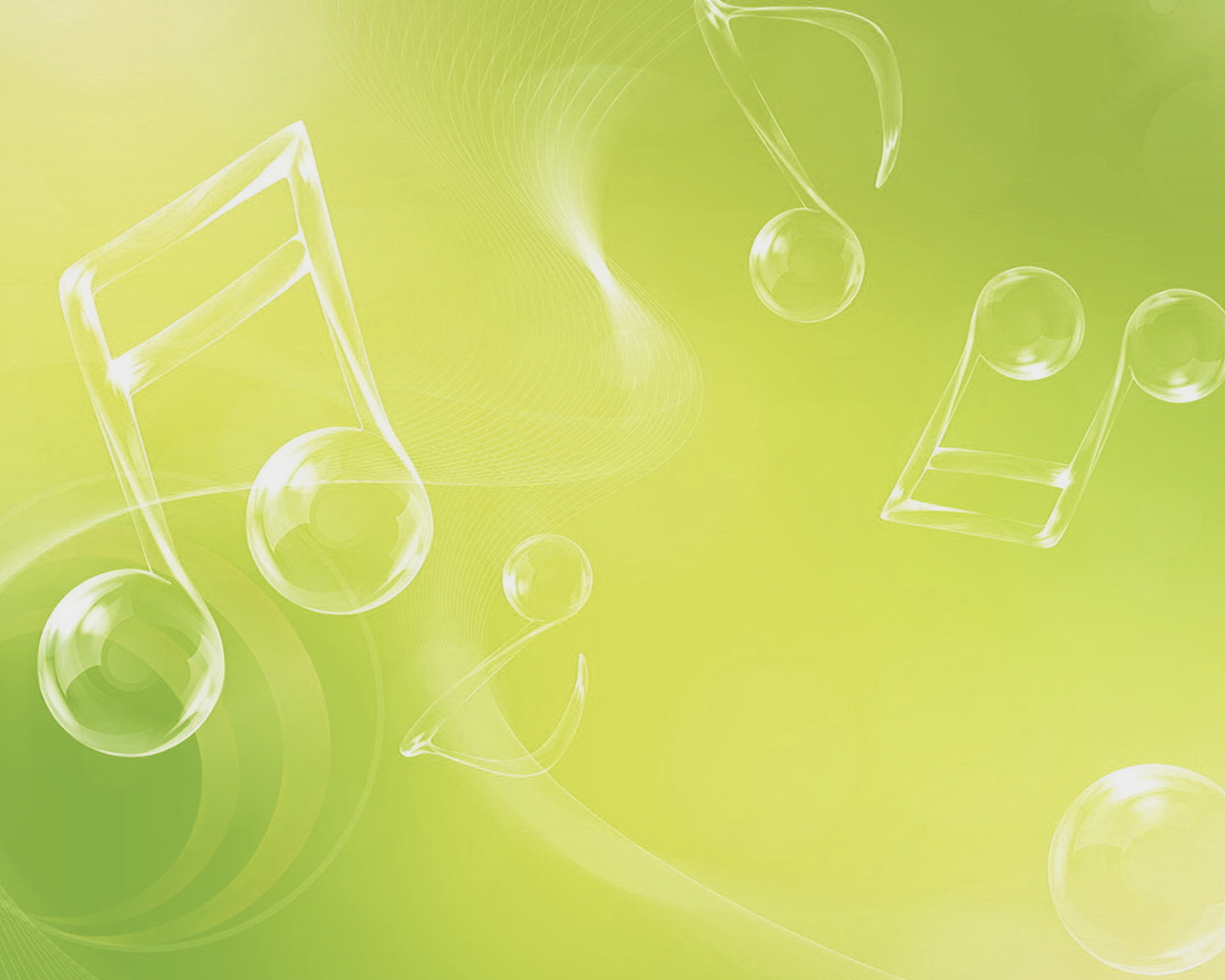 Музыкотерапия
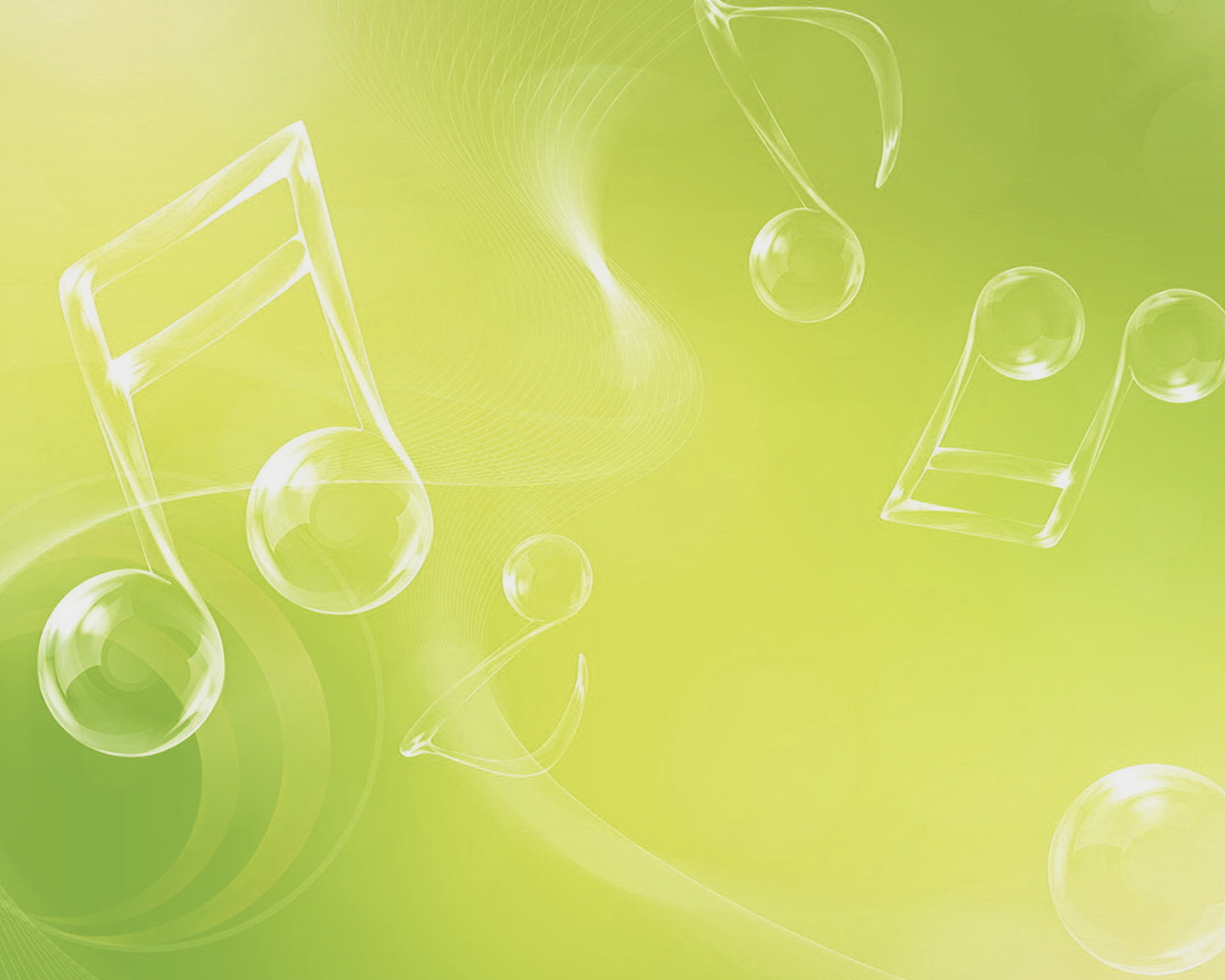 Вокалотерапия
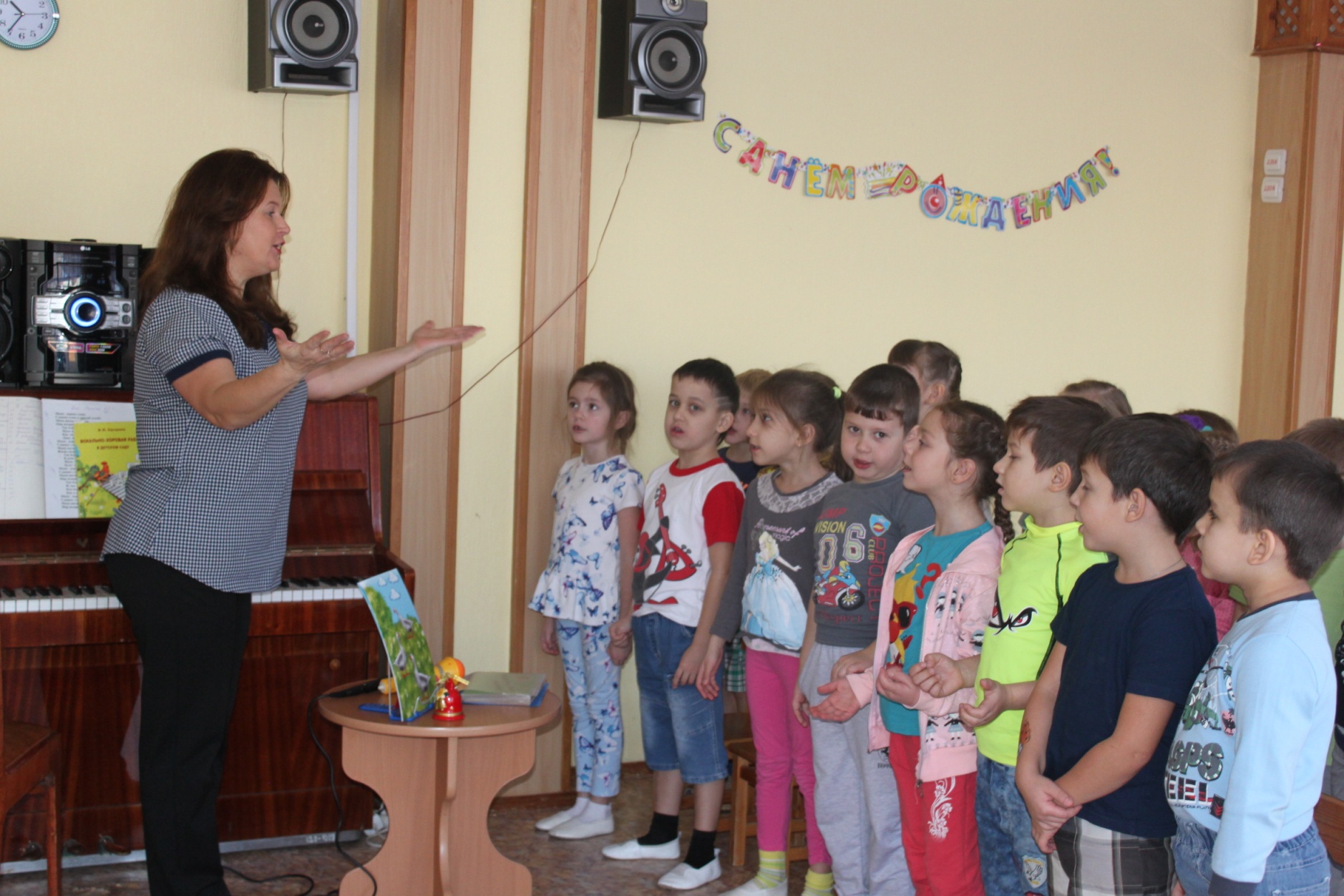 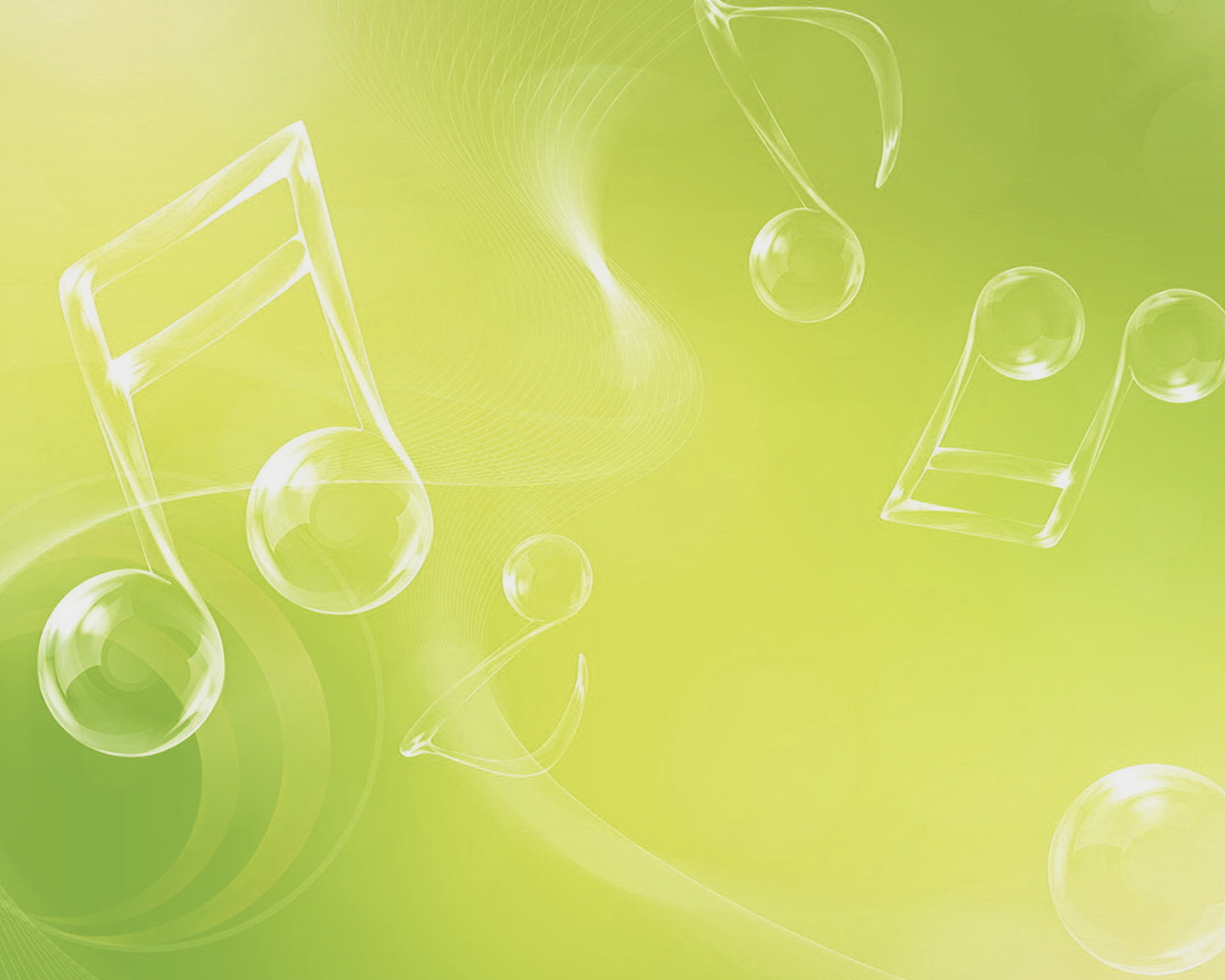 Имаготерапия
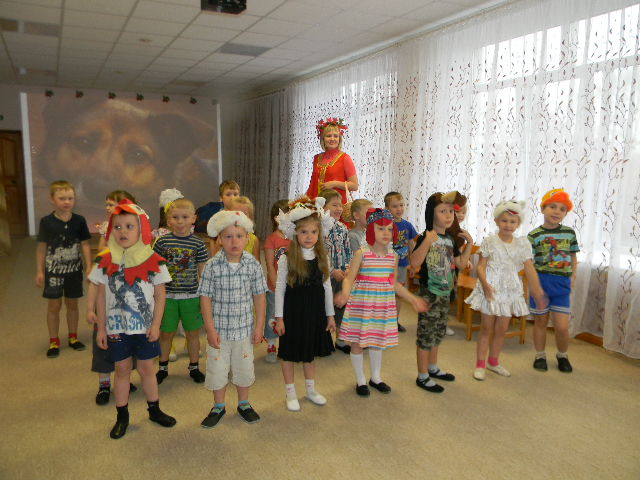 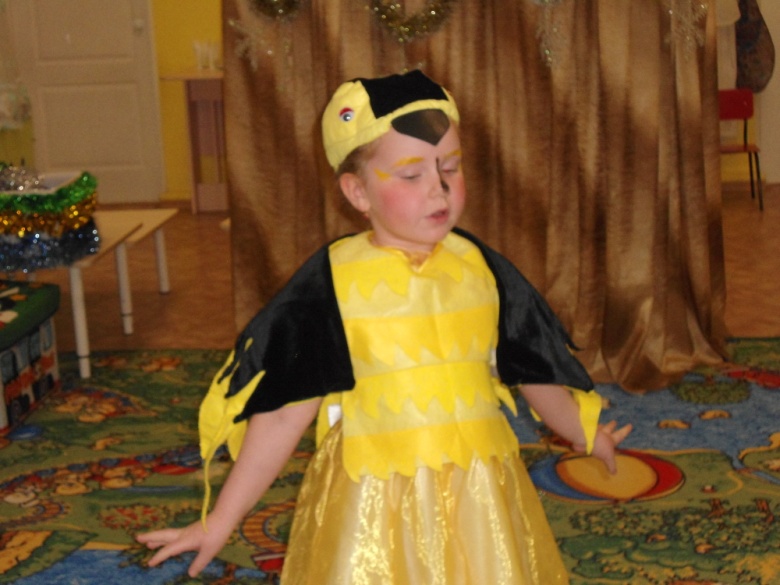 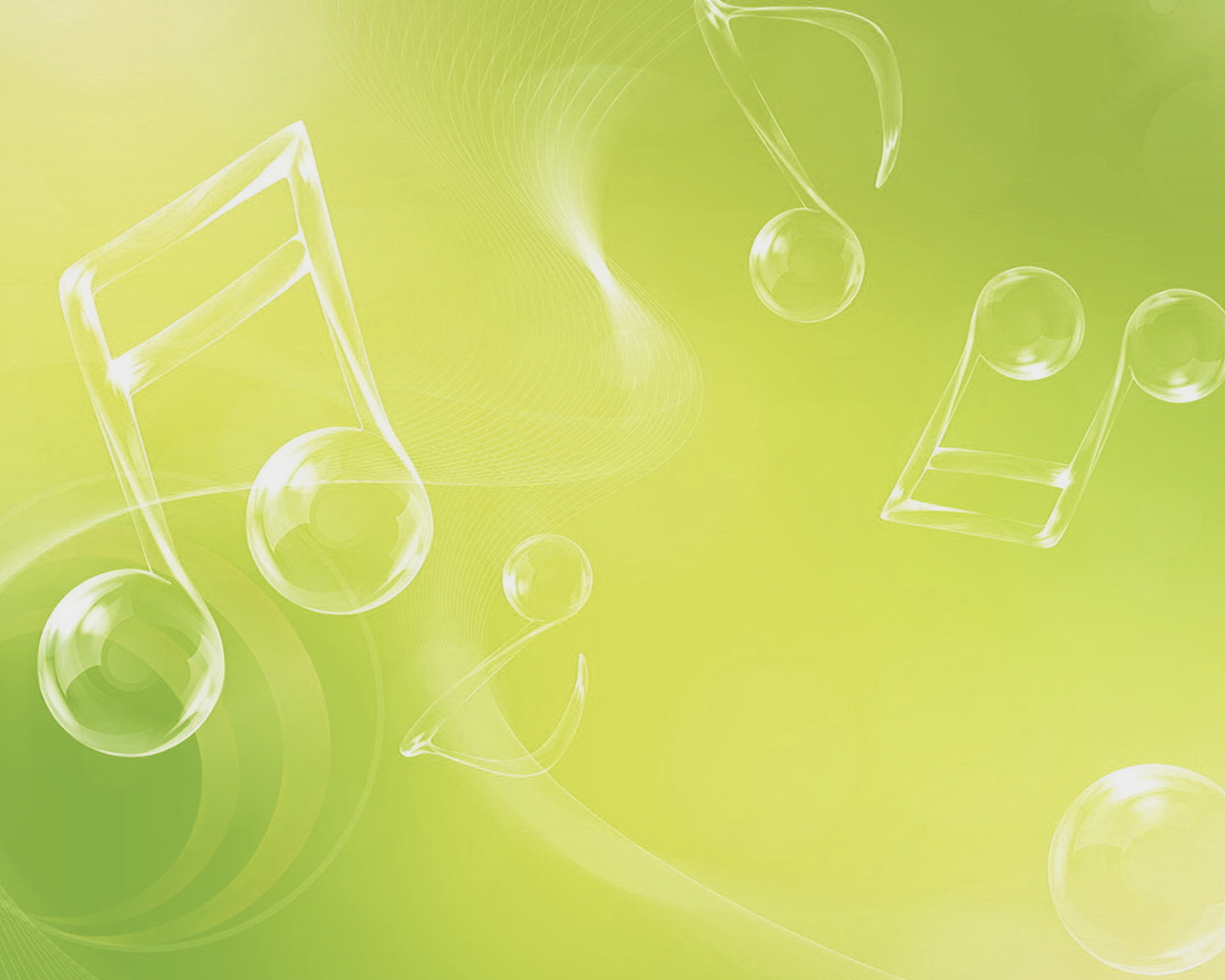 Инструментальное музицирование
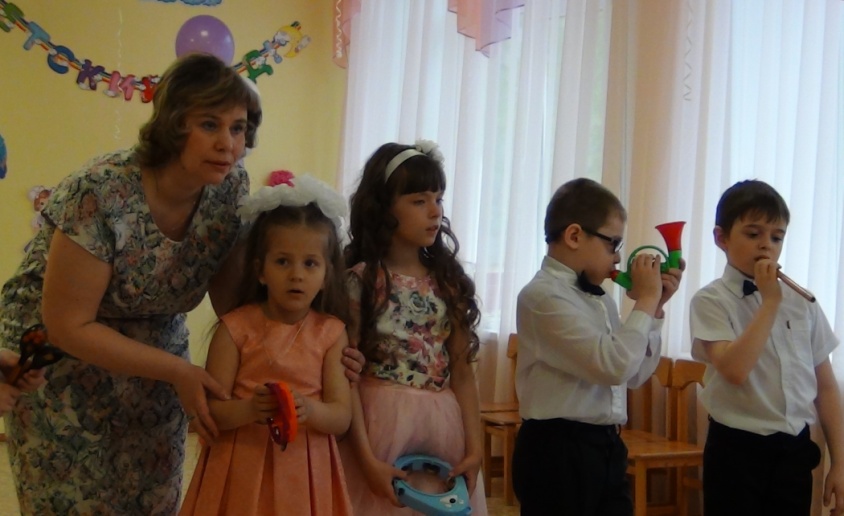 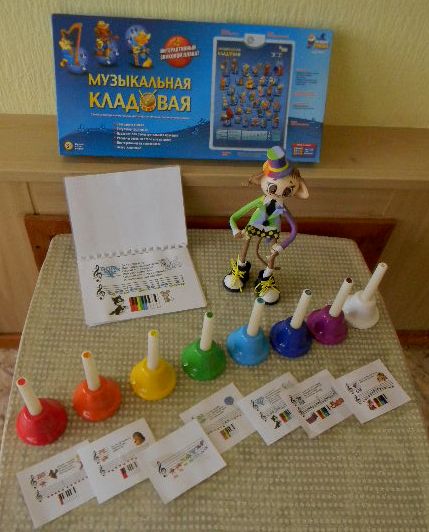 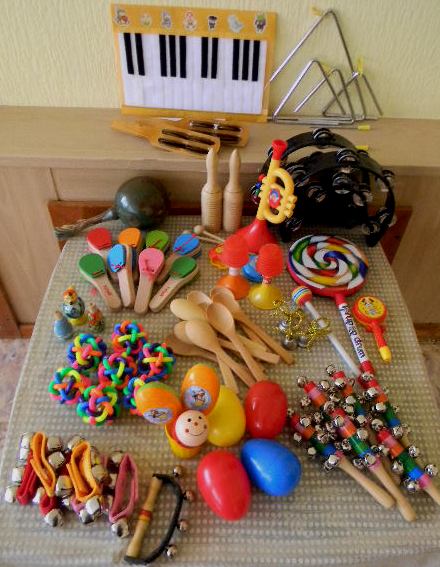 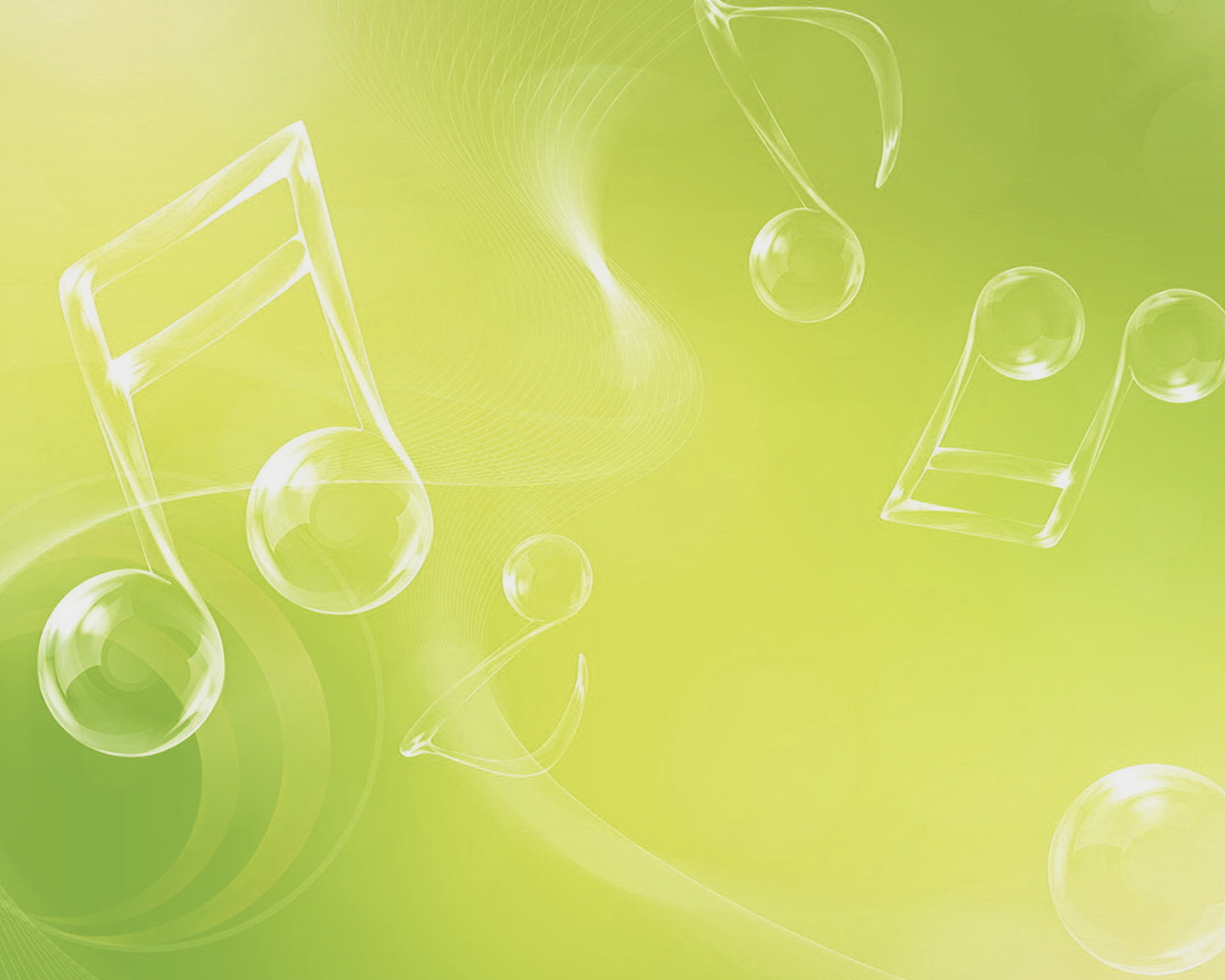 Музыкальные игры
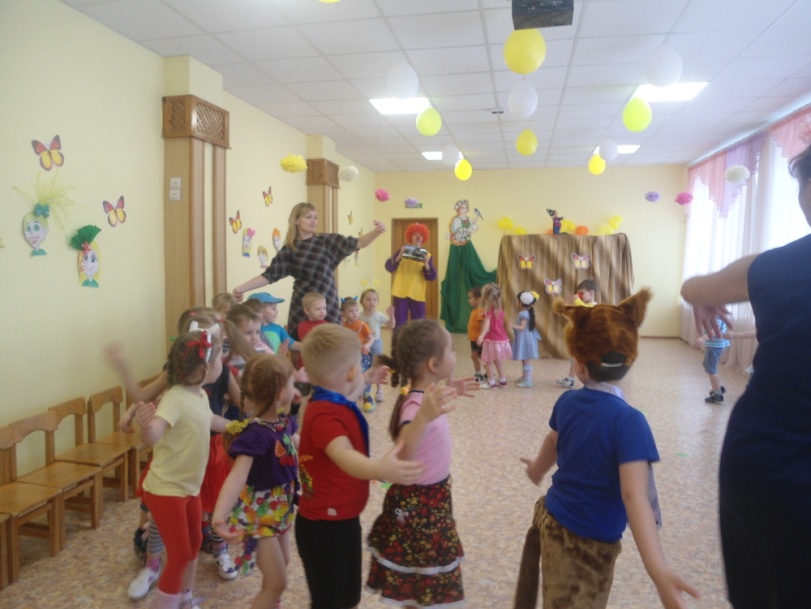 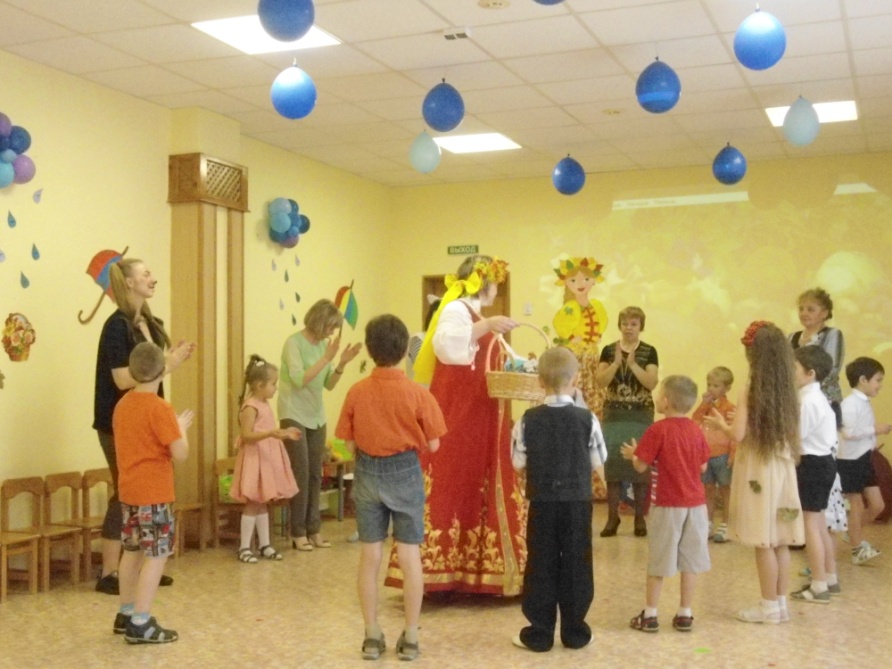 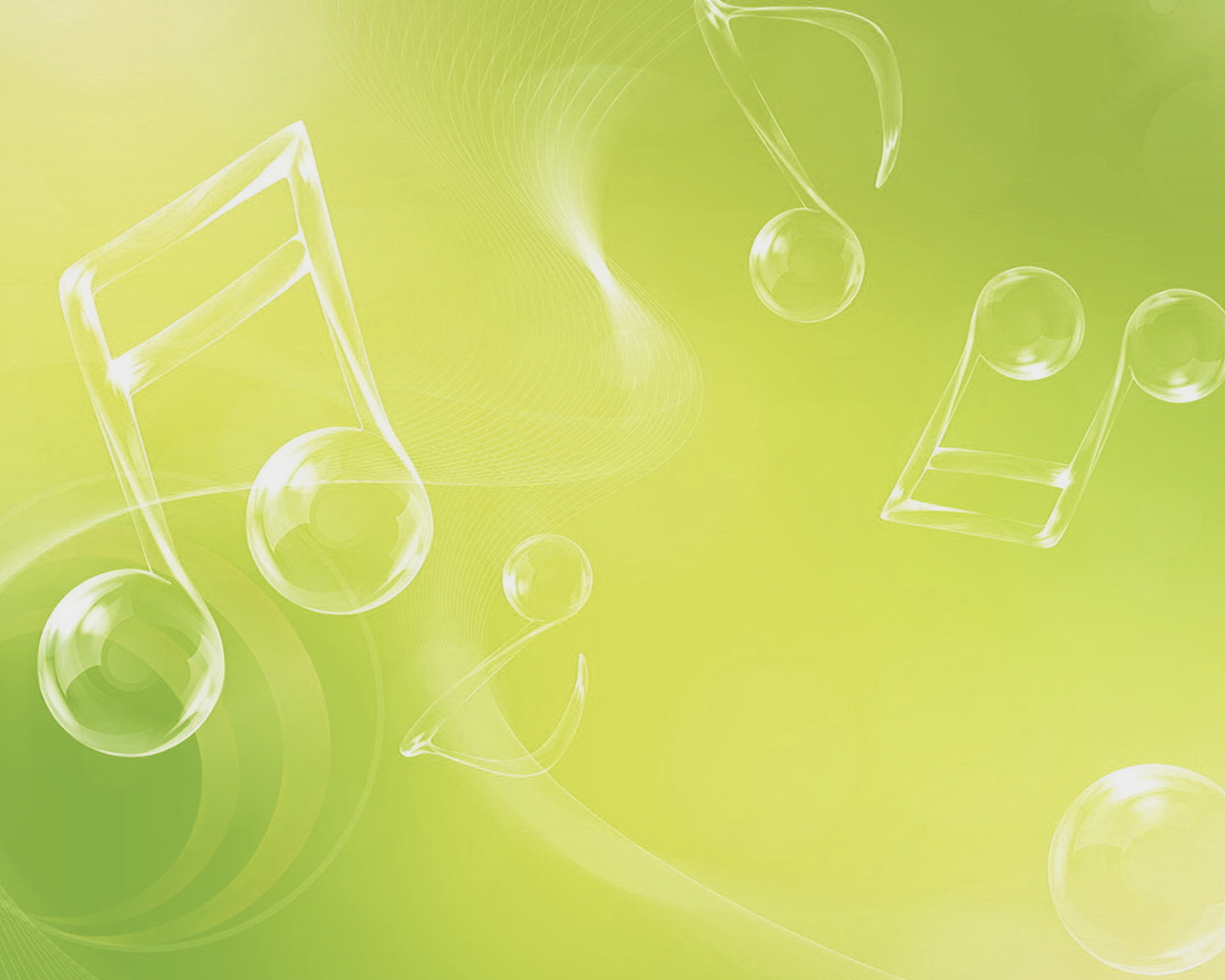 Виды музыкальных игр
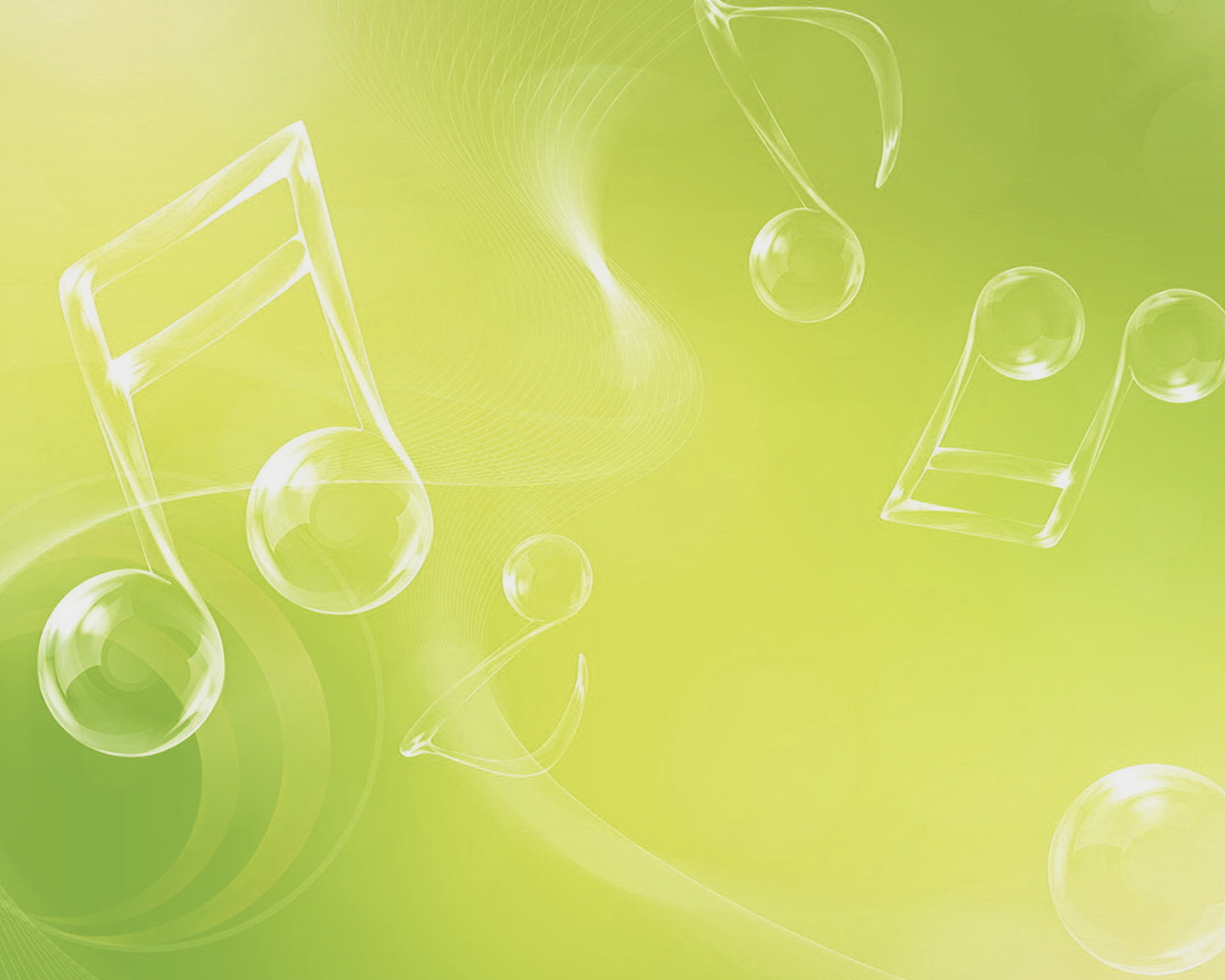 Проявление детей с ОВЗ на праздниках и развлечениях
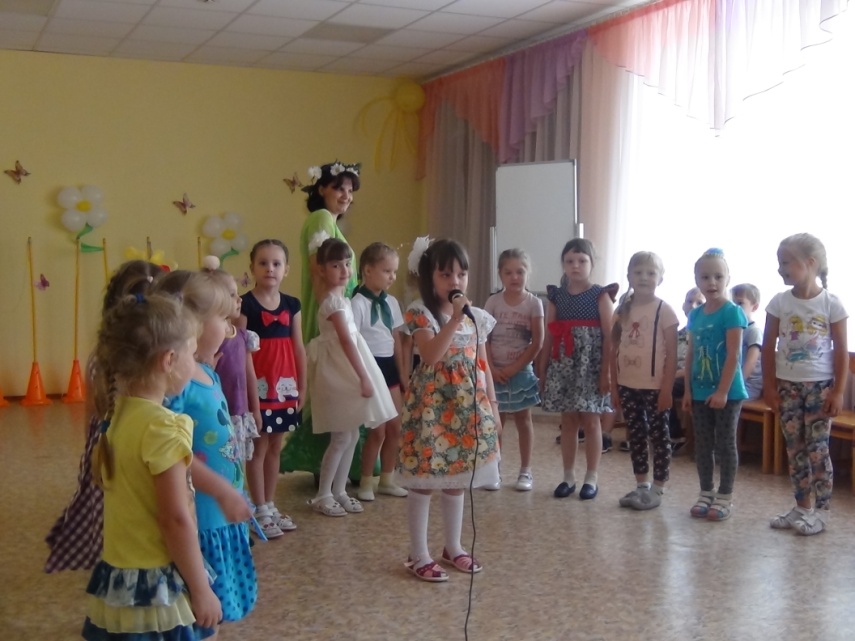 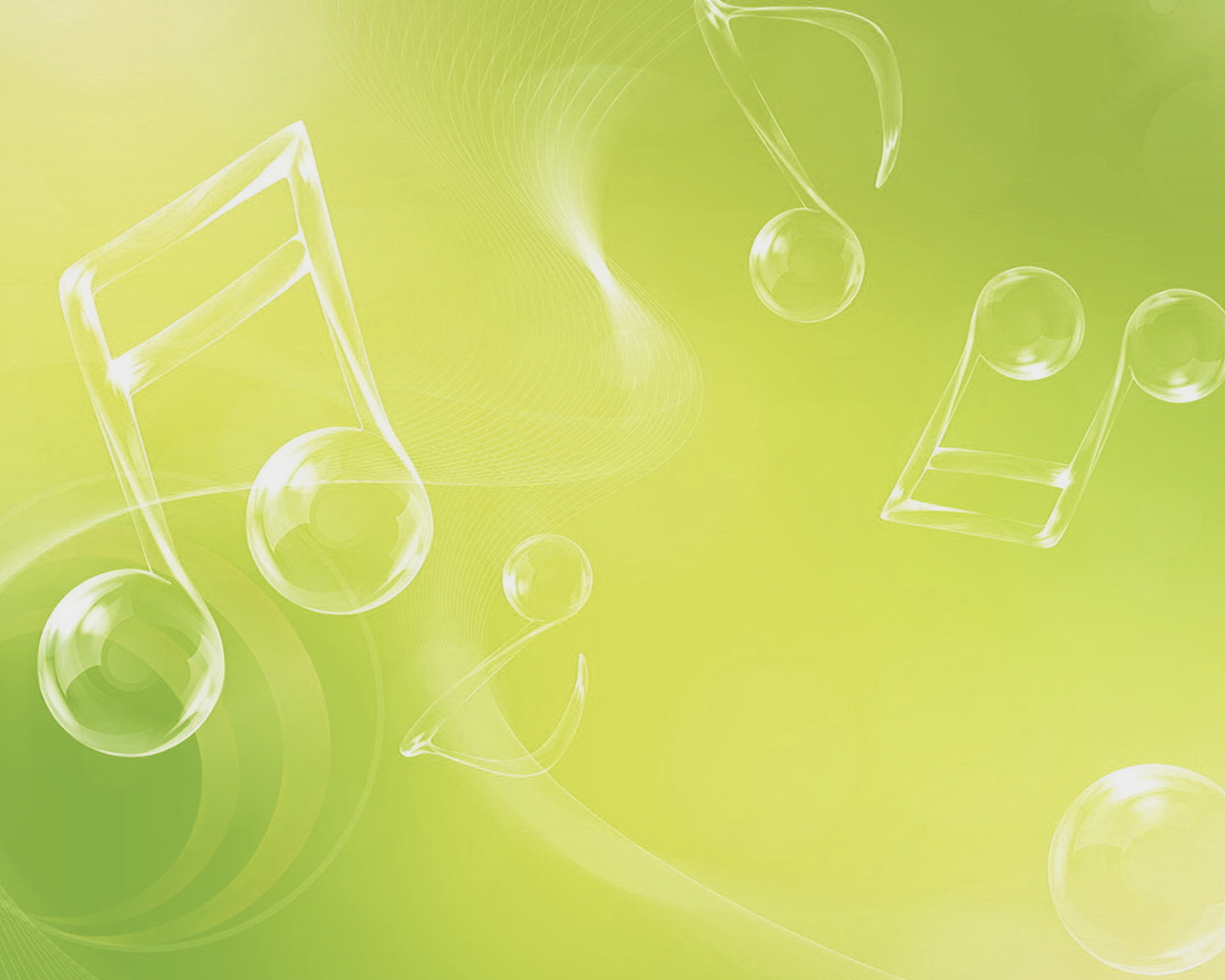 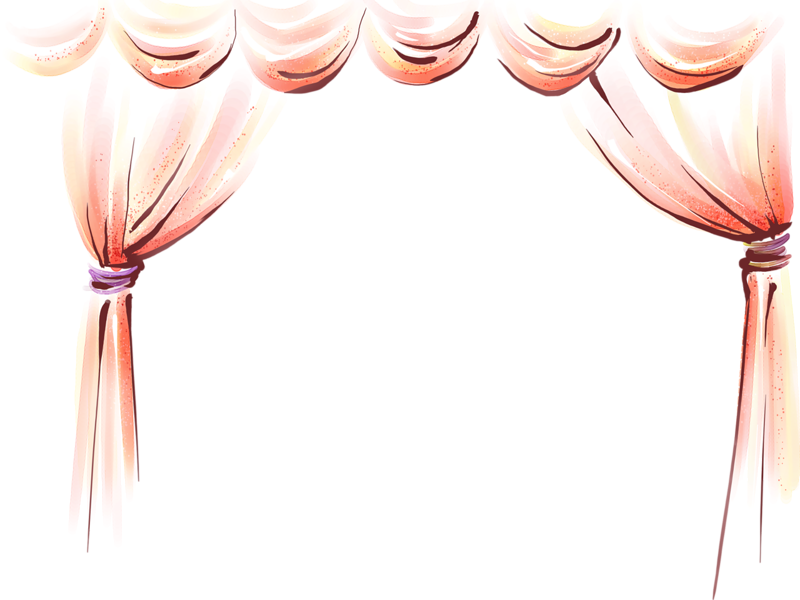 Спасибо за внимание!
Спасибо за внимание!